2 Timothy
Symphony of the Scriptures
2 Timothy
A.D. 67-68
Shortly before Paul’s death
Guard the
 Treasure
Suffer
  Hardship
Continue
Preach the
    Word
“For I am already being poured out as a drink offering, and the time of my departure has come”
(4:6)
Passing on truth
           like a…..
     Soldier, athlete,
    workman, vessel,
            servant
Suffer for the truth!
Last days
Evil times
Stand firm
Biblical base
Example
Paul’s greeting
Timothy’s life
God’s treasure
Our responsibility
A solemn charge
Reason for charge
     Personal 
     conclusion
Chapter 1
Chapter 2
Chapter 3
Chapter 4
Perspective
The past
The present
The future
Tone
Gratitude
Compassion
Warning
Command
Paul, the old warrior, passing the torch to a young soldier – he is “son
In the faith” – encouraging him to stay faithful in the midst of hardship
Them
“….guard the 
treasure which
has been entrusted 
In you.” (1:14)
“Suffer hardship 
 with me, as a good soldier of Jesus Christ (2:3)
…”Continue in the things you learned
and become     convinced…”(3:14)
“Preach the word; be
ready in season and 
out of season; reprove, rebuke, exhort…(4:2)
Key
Verse
Modified From God's Masterwork - Swindoll
[Speaker Notes: After Paul was released from his first confinement (Acts 28:16-31) in Rome, he traveled widely (some call this the fourth missionary journey).  He mentions some of the stopping places in his letters to Timothy and Titus: Ephesus, Macedonia, Crete, Troas (where he left his cloak), Corinth, Miletus, and probably Nicopolis (where he planned to spend spend the winter) (1 Ti. 1:3; 2 Ti. 4:13, 20: Tit. 1:5; 3:12).  Afterwards when Paul crossed over to Italy he was arrested.  While Paul had been busy preaching, the conditions in Rome had changed dramatically, as by then, a great fire had taken place (July 18, 64 AD) in the Circus Maximus (stadium).  Nero deflected all blame to the Christians in Rome.  As a result, persecution had increased in Rome and many Christians were put to death. During this time of intense and irrational persecution, Paul was re-arrested.  In an earlier prison epistle, Paul had described himself as an old man (Philemon 1:9).  Now, even older, having spent a cold, hard winter at the Mamertine dungeon, he writes Timothy to come once again and asks him to come and  to bring his cloak, books and parchments (2 Ti. 4:11-21).  As the threat of death faced the Christians in Rome, sadly, he wrote that all had left him, except Luke (see also 4:16).  2 Timothy has been called the “tear stained” letter, a description that provides a picture of the emotions that must have been Paul’s and Timothy’s as they entered the last days of Paul’s life.  Imagine yourself in the position of Timothy, who was longing to hear from his imprisoned mentor, friend, and father in the faith.  He likely had heard of Paul’s arrest, then one one day a fellow-worker arrives with a letter from Paul.  Can you identify with Timothy? As you read the letter, your worst fears are confirmed; Paul’s letter to you tells of his imprisonment and suffering (1:8; 12, 16; 2:3).  He tells you that he is forsaken and lonely (1:15; 4:10-11, 16).  He tells you that his execution is imminent (4:6).  Perhaps, most moving of all is his urgent plea for you to “Make every effort to come to me soon” (4:9).  Lonely, scourged, beaten, and nearing death, can you sense the emotion? Paul had shown tears before (Acts 20:31; 2 Cor. 2:4) and one cannot imagine him penning these words without his own tears streaming down his cheeks and dropping onto the words he wrote.  This letter is easily the most personal and emotion-packed of all his letters. The time of Paul’s death was probably around 67 AD, and the second letter was written shortly before his execution (tradition has it that he was beheaded).  Even in prison, Paul was in the center of God’s will.  He was right where God wanted him to be.  He might have been an old man, shivering in a dark, damp pit, but he was still an apostle, a messenger sent by the Lord, a child of God…”an ambassador in chains” (1:1; Eph. 6:2).  He had been poured out like a drink offering (2 Ti. 4:6; Phil. 2:17) and these would be Paul’s last written words before his departure.  

Application
Paul states the obvious: in the church there will always be ”vessels” of gold and silver and ”vessels” of wood and of earth.  Paul says the first honor God with their works; the later dishonor Him with their lack of devotion.  
”The Lord knows who are His” (2:19).  He also says some were ”swerving from the truth” (2:18).  Are you His or are you a swerver…a Hymenaeus, Philetus, or Demas (4:9)? He knows!
We live in perilous (godless) times - can it be said of us that we are sincere in our love for God? Or do we just ”have the appearance of godliness?” (3:5).  Good question to ask oneself. 
Key thought:   Ever ask, “will the church survive?” No doubt, times are bad and getting worse, as they were in Paul’s time (3:1-5;                            4:3-4).  We must not miss Paul’s message to Timothy regarding the godless times.  Essentially, he says, when I                            am gone, you must step up (4:2-4). How about us? Who will take the spot of our elders and deacons when they are                            gone? Who will be our next teachers? “For the Spirit God gave us does not make us timid, but gives us power, love                            and self-discipline”  (1:7, NIV).  Next one up…will it be you?]
Matthew
Mark
Luke 
John
Acts
Romans
1 Corinthians
2 Corinthians
Galatians
Ephesians
Philippians
Colossians
1 Thessalonians
2 Thessalonians
1 Timothy
2 Timothy
Titus
Philemon 
Hebrews
James
1 Peter
2 Peter
1 John
2 John
3 John
Jude
Revelation
CHRONOLOGICAL
James	          	50 AD	
Mark		50 AD
1 Thessalonians	52 AD
2 Thessalonians	52 AD
1 Corinthians	57 AD
2 Corinthians	57 AD
Galatians	58 AD
Romans		58 AD
Matthew		58 AD
Luke		58 AD
Acts		62 AD
Philippians	62 AD
Philemon	62 AD
Colossians	62 AD
Ephesians	62 AD
1 Peter		65 AD
2 Peter 		67 AD
Jude 		67 AD
Titus		67 AD
1 Timothy	67 AD
2 Timothy	68 AD
Hebrews		69 AD
John (Gospel)	85 AD
1 John		85 AD
2 John		85 AD
3 John		85 AD
Revelation	95 AD
CANON
*From Hester, Heart of NT History
About the New Testament  “Canon”
The list of books which are recognized as inspired and authoritative.
FIVE DIVISIONS
Apocalyptic (1)
Revelation
Gospels (4)
Matthew 
Mark 
Luke
John
Acts (1)
Book of History
General Letters (8)
James
1 & 2 Peter
1,2, 3 John 
Jude
Hebrews
Letters of Paul (13)
Thessalonians (2)
Corinthians (2)
Romans
Galatians 
Philippians
Philemon
Ephesians
Colossians
Timothy (2)
Titus
Approximate Chronology of Acts
Date
Chapter
Letters Paul wrote
Event
FROM CORINTH
15:36-
18:22
SECOND MISSIONARY JOURNEY 
Syria, Cilicia, Galatia, Troas, Philippi, 
Thesss, Berea, Athens, Corinth, Ephesus
50-54
AD 52 - 1 Thessalonians
AD 53 - 2 Thessalonians
FROM EPHESUS
18:23-
21:17
THIRD MISSIONARY JOURNEY
Ephesus, Macedonia, Achaia, 
Corinth, Philippi, Troas, Miletus
54-58
AD 56- 1 Corinthians
FROM MACEDONIA
AD 57 - 2 Corinthians
FROM CORINTH
AD 57 - Romans
AD 57 - Galatians
58
Arrest in Jerusalem
21:18-23
24-26
58-60
Imprisonment in Caesarea
27-28:16
60-61
Voyage to Rome
28:17-31
FROM ROME
Paul’s imprisonment in Rome
61-63
AD 62 - Colossians
AD 62 - Ephesians
AD - 62 Philippians
AD 62 - Philemon
---The Book of Acts Ends Here---
FROM MACEDONIA
AD 66 - 1 Timothy
AD 66 - Titus
63-66
Paul’s release from prison
FROM ROME
66-67
Second imprisonment in Rome
AD 66 - Hebrews (?)
AD 67 - 2 Timothy
68
Paul’s Martyrdom
*Taken from Harkrider Workbook Commentary on Acts - Book 1, page 4-5
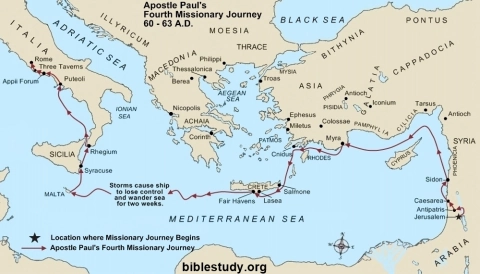 Who wrote the book?
By the time Paul wrote his second letter to Timothy, the young preacher had been ministering to the church at Ephesus for four years, and it had been almost that long since he had received his first letter from Paul.  Timothy had been a faithful servant to Paul since he had left home with the apostle more than a decade earlier. Since then, Timothy had ministered alongside Paul for the duration of both the second and third missionary journeys, in places such as Troas, Philippi, and Corinth.  Timothy was not unfamiliar to the Ephesians when he settled in Ephesus to minister, having served there alongside Paul for a period of close to three years on Paul’s third missionary journey.  From one soldier to another, Paul wrote again to this young preacher in the church at Ephesus to provide him encouragement and fortitude in the face of difficulties and trials.
Where are we?
Paul wrote 2 Timothy from a dark and damp Roman prison cell, just before his death in approximately AD 67-68. The Roman emperor Nero had been slowly descending into madness since his ascent to the throne in AD 54, a process exacerbated by the great fire of Rome in AD 64 that burned half the city.  With the residents of Rome in an uproar, Christians became a convenient target for Nero, who used them as scapegoats for his city’s own lack of preparedness.   After Paul was released from his first confinement (Acts 28:16-31) in Rome, he traveled widely (some call this the fourth missionary journey).  He mentions some of the stopping places in his letters to Timothy and Titus: Ephesus, Macedonia, Crete, Troas (where he left his cloak), Corinth, Miletus, and probably Nicopolis, where he planned to spend spend the winter (1 Ti. 1:3; 2 Ti. 4:13, 20: Tit. 1:5; 3:12).  Afterwards when Paul crossed over to Italy he was arrested.  In an earlier prison epistle, Paul had described himself as an old man (Phile. 1:9).  Now, even older, having spent a cold, hard winter at the Mamertine dungeon, he writes Timothy to come once again and asks and  to bring his cloak, books and parchments (2 Ti. 4:11-21).  As the threat of death faced the Christians in Rome, sadly, he wrote that all had left him, except Luke (see also 4:16).  2 Timothy has been called the “tear stained” letter, a description that provides a picture of the emotions that must have been Paul’s and Timothy’s as they entered the last days of Paul’s life.
Why is 2 Timothy so important?
The second letter to Timothy offers a picture of Paul at the end of his ministry, just before his death.  According to tradition, Paul was beheaded in about A.D. 67-68, not long after he wrote his last words to Timothy.  Certain personal details in the letter reveal a man settling his accounts and preparing for the inevitable.   At the close of the letter, Paul mentioned a significant number of people—some who had wronged him and others who had served faithfully alongside him (4:9–21).  This “manual of arms” provides excellent instruction to every soldier of Christ.  Keeping the charge is the message for every preacher of the gospel and “behavior in the house of the living God” should be the goal for every child of God (1 Ti. 3:15).  The confidence that Paul shows regarding his destiny is assured to all “who love His appearing” (4:6-8).   

We should not miss 2 Ti. 4:11 where Paul speaks of his own isolation and asks for Timothy to bring John Mark, with whom he had a “sharp disagreement” as Paul was launching his second missionary journey.  Obviously, whatever their differences, Paul and John Mark worked them out.  So should we work out differences with others.
What’s the point?
Paul understood that the ministry would only become more difficult for Timothy with the apostle’s impending death. (Indeed, at some point after this letter from Paul, Timothy was imprisoned for his faith, see Hebrews 13:23). Paul knew that Timothy’s task of keeping the church within the bounds of sound doctrine while encouraging believers to live their lives well for the sake of Christ would be an often thankless and difficult task. Though hardship would come, Paul wanted Timothy to continue in those things he had learned, drawing on the rich heritage of faith that had been passed down to the young preacher, not just from Paul but also from his mother and grandmother ( 1:5–6; 3:14–15).  Do not miss the influence of these two ladies.  

The most striking feature of Paul’s encouragement comes when the aging apostle used a phrase that showed up prominently in his letter to Timothy four years prior. In that earlier letter, Paul exhorted Timothy to “fight the good fight” (1 Timothy 1:18; 6:12). But in this letter, Paul turned that phrase on himself, writing that he had “fought the good fight . . . finished the course . . . [and] kept the faith” (2 Timothy 4:7). Notice the soldier language.  What a great encouragement it must have been to the young soldier in Christ, as he worked with the church at Ephesus, to know that his mentor boldly modeled his perseverance in the faith, even to the point of death.
How do I apply?
Second Timothy brings us to the brink of death, forcing us to consider its reality and how we might react when faced with it. Paul’s response instructs us still today (4:6-8).  His mind was not on himself, dwelling on the injustice that had befallen him.  Instead, trusting that God had him right where He wanted him, the aging apostle turned his attention to others, specifically to the church and to his young protégé, Timothy.   That said, with death imminent, from his dungeon, he cries out for things that comfort, his coat, book and parchments; most of all, the presence of Timothy, his friend.  

Where do you hope your thoughts linger as you come to the end of your days? Can you say with confidence that you have fought the good fight of faith?
Brief Outline
Salutation (1:1-2)
Encouraging words from an old soldier (1:3-2:26)
     A.  Be faithful (1:3-18)
     B.  Be steadfast: seven exhortations
Be strong in grace (2:1)
Be faithful to entrust truth (teach it to others) (2:2)
Be brave as a solder (accept suffering) (2:3-4)
Be as disciplined as an athlete (2:5)
Be hard working as a farmer (2:6)
Be as diligent as a workman (2:15)
Be gentle as a servant; ”not quarrelsome” (2:24-25)
Warnings from an old soldier (difficult times ahead): (3:1-4:8)
         A.  Beware of apostacy (3:1-9)
           B.  Defend the truth (3:10-17)
           C.  Preach the word (4:1-8)
Closing notes - greetings, personal requests, and benediction (4:9-22)
Chapter 1: The charge to guard the gospel
Chapter 2: The charge to suffer for the gospel (see 2:3, 8-9)
Chapter 3:  The charge to continue in the gospel (see 3:13-14)
Chapter 4: The charge to proclaim the gospel (4:1-2)
“Finishing the course” (4:7)
“The Christian race is not a sprint or a dash, but a marathon.  Most who enter a marathon do not do so to win the race (only one can win), but to finish the race.  One marathoner told me that the secret of finishing is picking up your feet and putting them down again --- again and again --- for twenty-six miles.  Another described the “wall” that marathoners hit when it seems they can go no longer.  That is when they show whether they are marathoners are just wishful thinkers.  Real marathoners reach deep inside themselves and keep on going.  Their imagery is is a fitting metaphor for living the Christian life year after year in spite of difficulties and obstacles.  How sad it is to see some run the race for years and then quit when they are so close to the finish.”  --- David Roper, Ibid, 

Paul was ready to die.  Are we? 

(Note: see Rev. 2:10; Phil. 3:13-14).
Paul’s final defense (Acts 26:2-6)
“Then Agrippa said to Paul, “You have permission to speak for yourself.”  So Paul motioned with his hand and began his defense: 2 “King Agrippa, I consider myself fortunate to stand before you today as I make my defense against all the accusations of the Jews, 3 and especially so because you are well acquainted with all the Jewish customs and controversies. Therefore, I beg you to listen to me patiently.  4 “The Jewish people all know the way I have lived ever since I was a child, from the beginning of my life in my own country, and also in Jerusalem. 5 They have known me for a long time and can testify, if they are willing, that I conformed to the strictest sect of our religion, living as a Pharisee. 6 And now it is because of my hope in what God has promised our ancestors that I am on trial today.”
Paul’s last words (2 Ti. 4:6-8)
“For I am already being poured out like a drink offering, and the time for my departure is near. 7 I have fought the good fight, I have finished the race, I have kept the faith. 8 Now there is in store for me the crown of righteousness, which the Lord, the righteous Judge, will award to me on that day—and not only to me, but also to all who have longed for his appearing.”
Warren W. Wersbe once wrote, “A great person’s last words are significant.  They are a window that helps us to look into his heart, or a measure that helps to evaluate his life.”
“You can’t measure the length of a tree until it’s down” --- Carl Sandburg, The War Years, 1939